Citizens’ Advisory Committee Meeting
Waterworks District No. 19
Regular Meeting, August 15, 2019
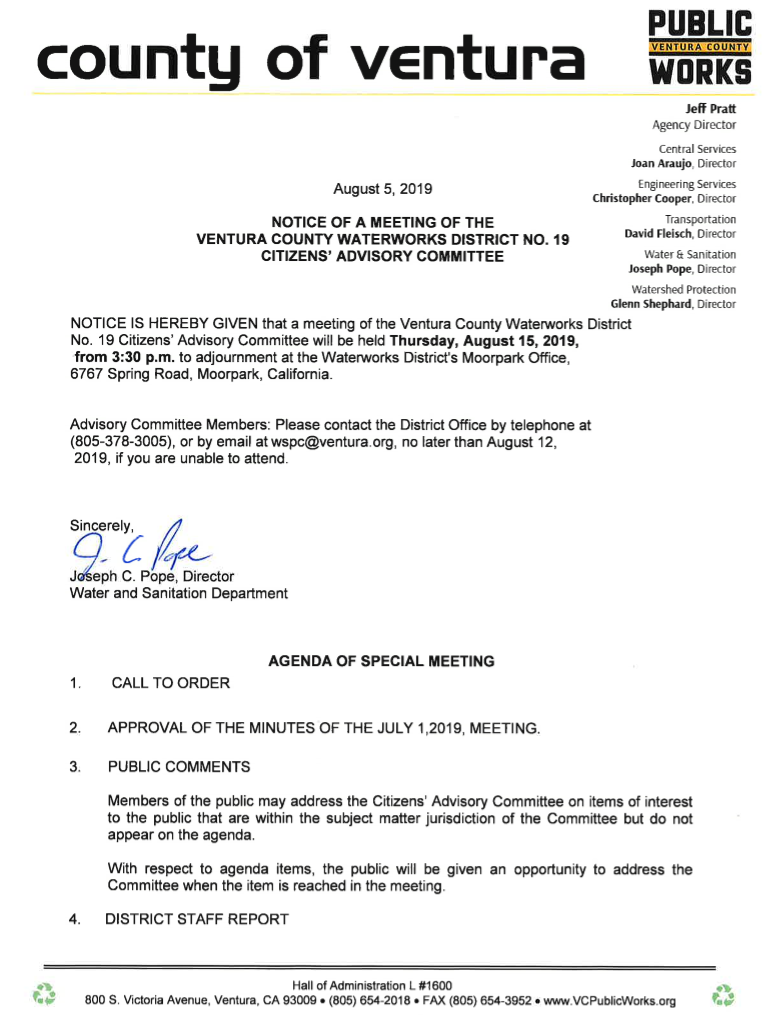 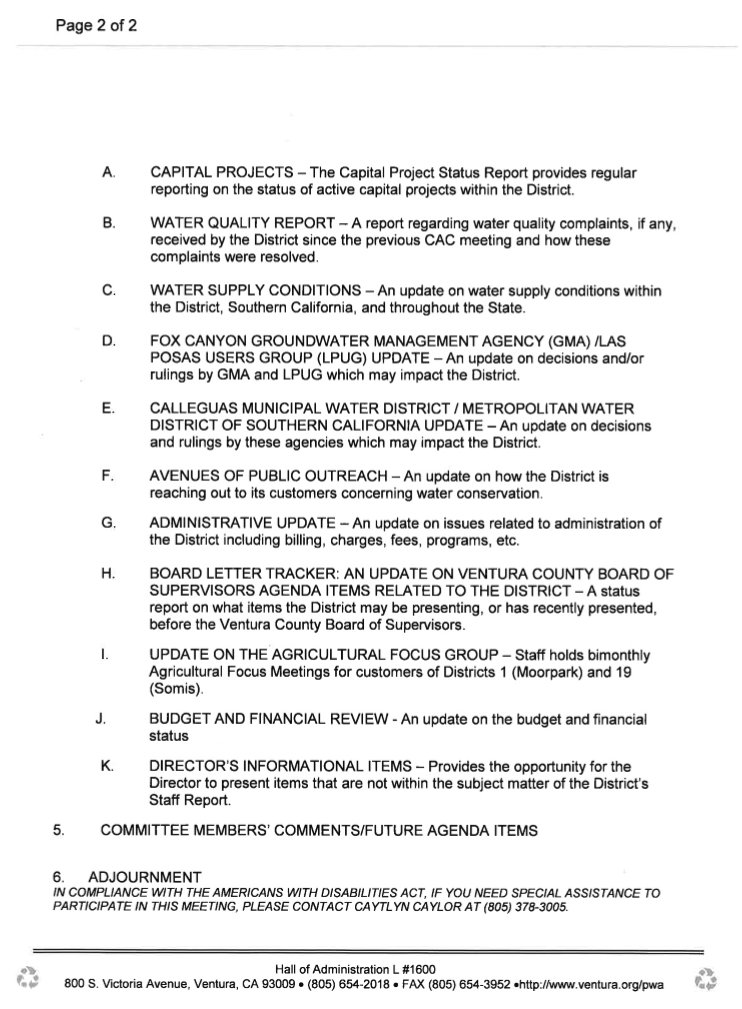 Thursday, August 15, 2019
Water & Sanitation Department
Slide 2
CALL TO ORDER

APPROVAL OF THE JULY 1, 2019 SPECIAL MEETING MINUTES
Vote: Yeas / Nays / Absence / Abstained
Thursday, August 15, 2019
Water & Sanitation Department
Slide 3
[Speaker Notes: MINUTES PROVIDED TO CAC VIA HANDOUT
Vote:
YES – 
NO – 
ABSCENSE – 
ABSTAINED -]
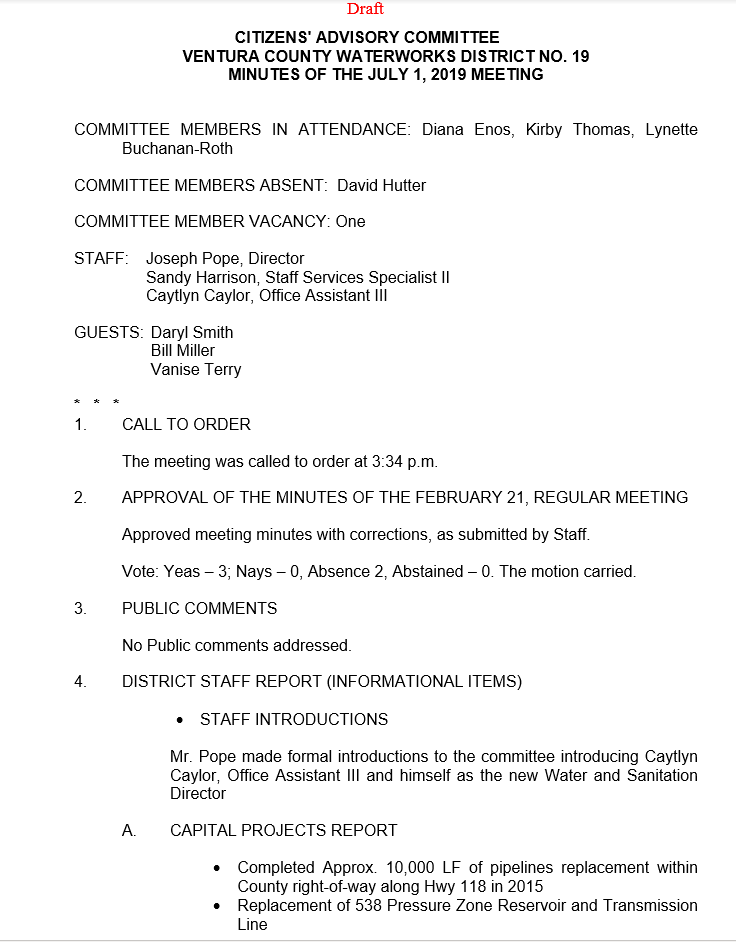 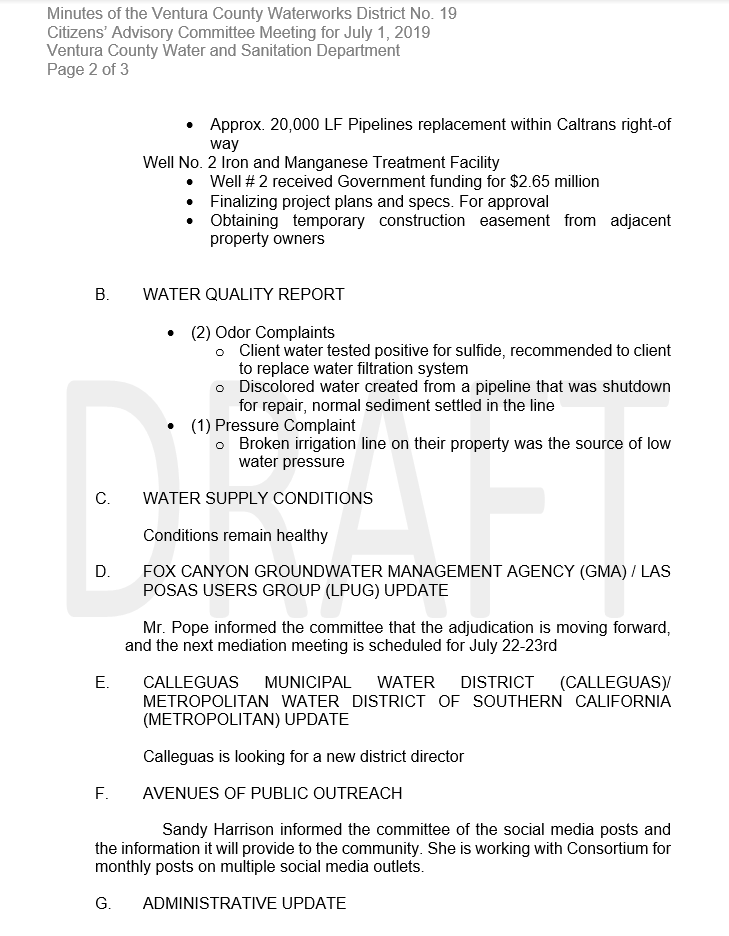 Thursday, August 15, 2019
Water & Sanitation Department
Slide 4
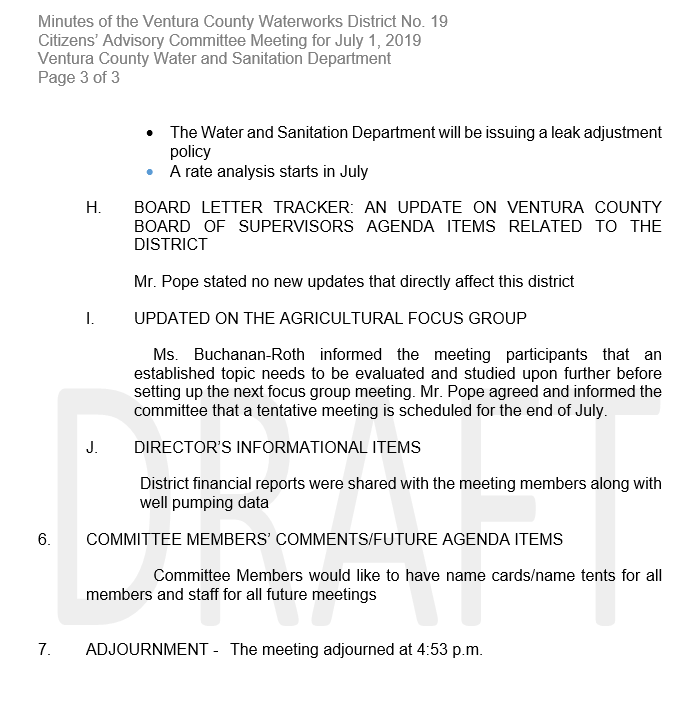 Thursday, August 15, 2019
Water & Sanitation Department
Slide 5
3. PUBLIC COMMENTS
Members of the public may address the Citizens’ Advisory Committee on items of interest to the public that are within the subject matter jurisdiction of the Committee but do not appear on the agenda.​
With respect to agenda items, the public will be given an opportunity to address the Committee when the item is reached in the meeting.​
Thursday, August 15, 2019
Water & Sanitation Department
Slide 6
[Speaker Notes: Public Comments:]
4. DISTRICT STAFF REPORT
Thursday, August 15, 2019
Water & Sanitation Department
Slide 7
[Speaker Notes: Joe and Caytlyns introduction to CAC]
A. CAPITAL PROJECTS
The Capital Project Status Report provides regular reporting on the status of active capital projects within the District.​
Thursday, August 15, 2019
Water & Sanitation Department
Slide 8
[Speaker Notes: NOTES FOR JP: Well 2 funding, 538 Reservoir, Preliminary engineering study & CEQA​
Greentree Booster pump station upgrade of controls]
CAPITAL PROJECTS REPORT
Thursday, August 15, 2019
Water & Sanitation Department
Slide 9
[Speaker Notes: Low Bid Details:​
Well No. 2​
Iron and Manganese facility - $2,650,000​
(Total Project cost: $2.65 mil; State budget appropriation; Dist)​
Transmission Line Replacement - $2,750,000​
Pipe Replacement @ CalTrans R/W - $3,000,000​
​
​
​]
B. WATER QUALITY REPORT
A report regarding water quality complaints, if any, received by the District since the previous CAC meeting and how these complaints were resolved. ​
Thursday, August 15, 2019
Water & Sanitation Department
Slide 10
[Speaker Notes: Report Requested 8/12/19]
C. WATER SUPPLY CONDITIONS
An update on water supply conditions within the District, Southern California, and throughout the State.
Thursday, August 15, 2019
Water & Sanitation Department
Slide 11
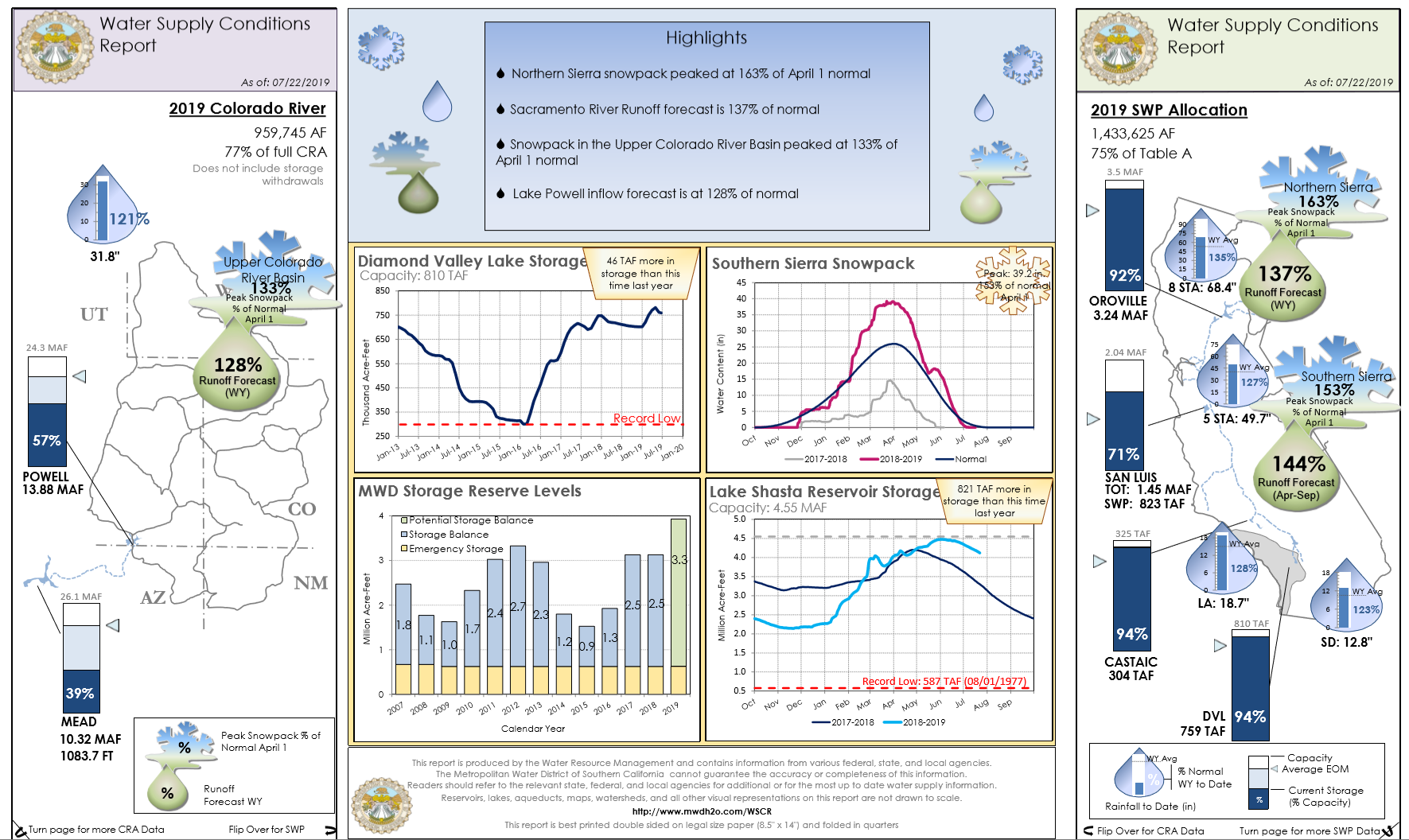 Thursday, August 15, 2019
Water & Sanitation Department
Slide 12
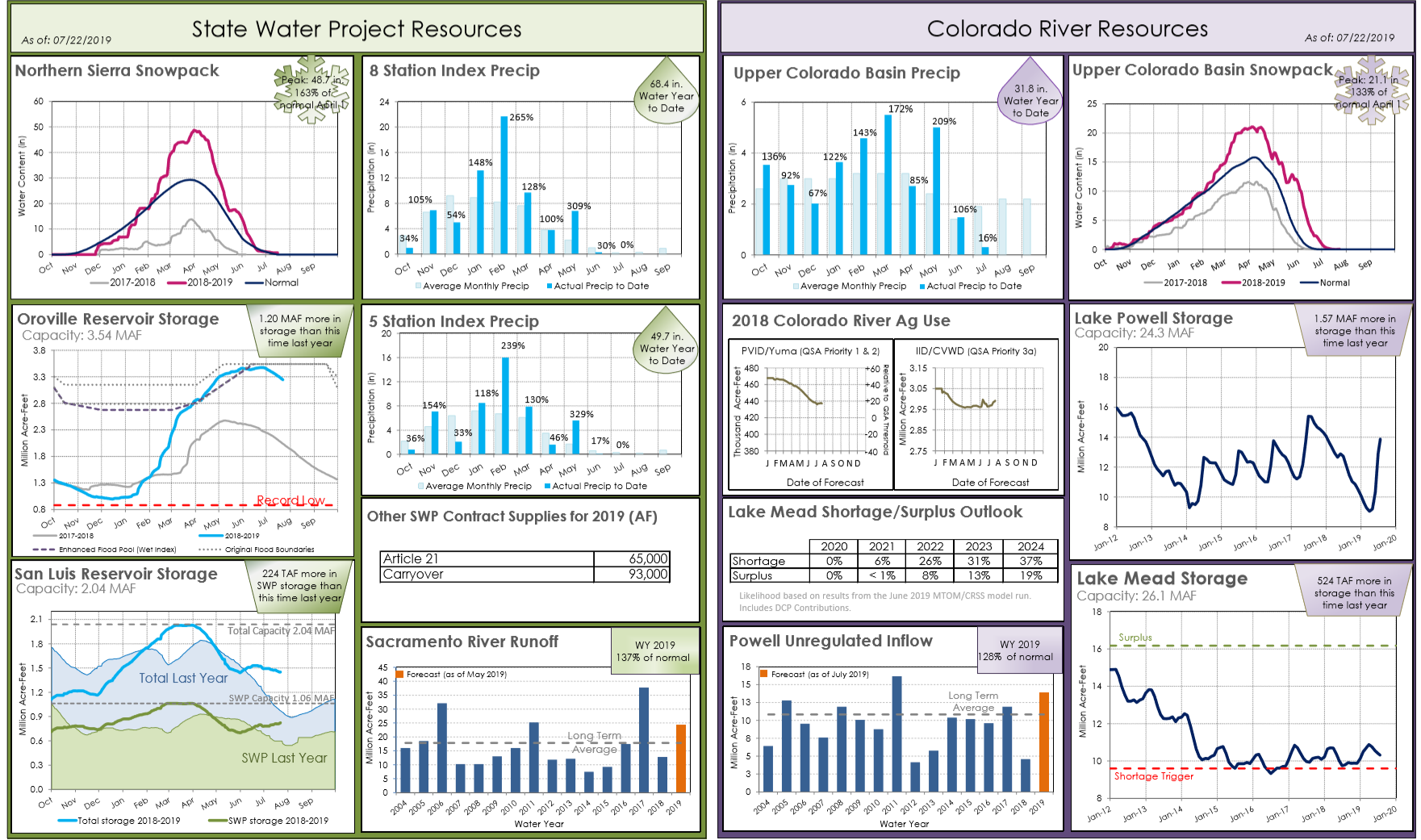 Thursday, August 15, 2019
Water & Sanitation Department
Slide 13
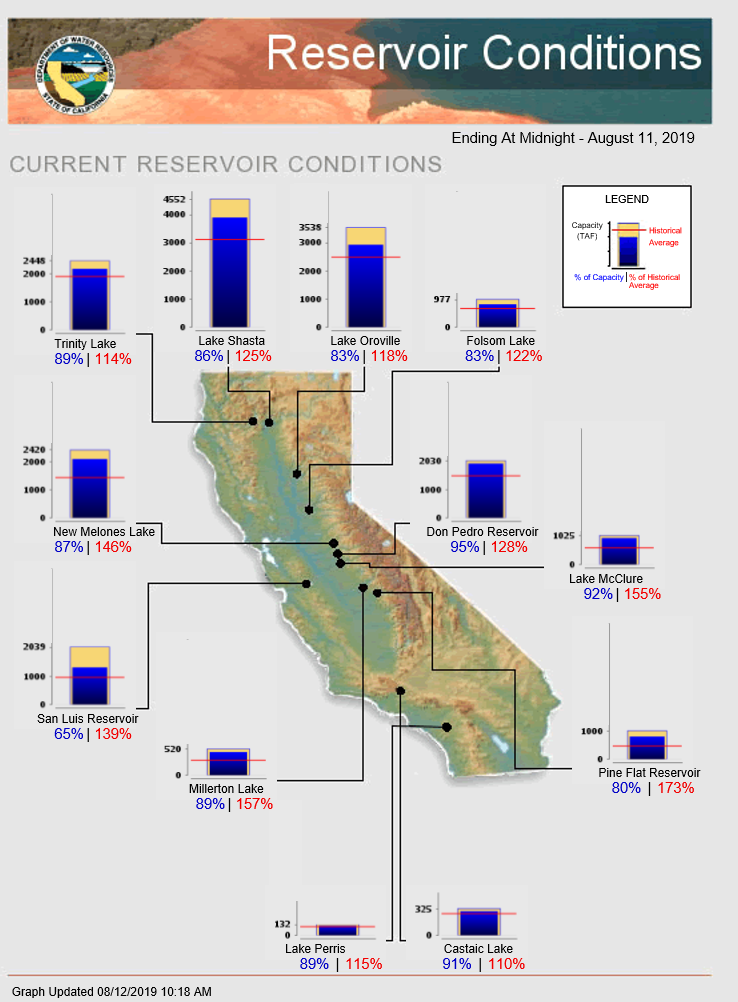 Thursday, August 15, 2019
Water & Sanitation Department
Slide 14
D. FOX CANYON GROUNDWATER MANAGEMENT AGENCY (GMA) / LAS POSAS USERS GROUP (LPUG) UPDATE
An update on decisions and/or rulings by GMA and LPUG which may impact the District.
Thursday, August 15, 2019
Water & Sanitation Department
Slide 15
[Speaker Notes: Adjudication FAQ sheeting on next slide]
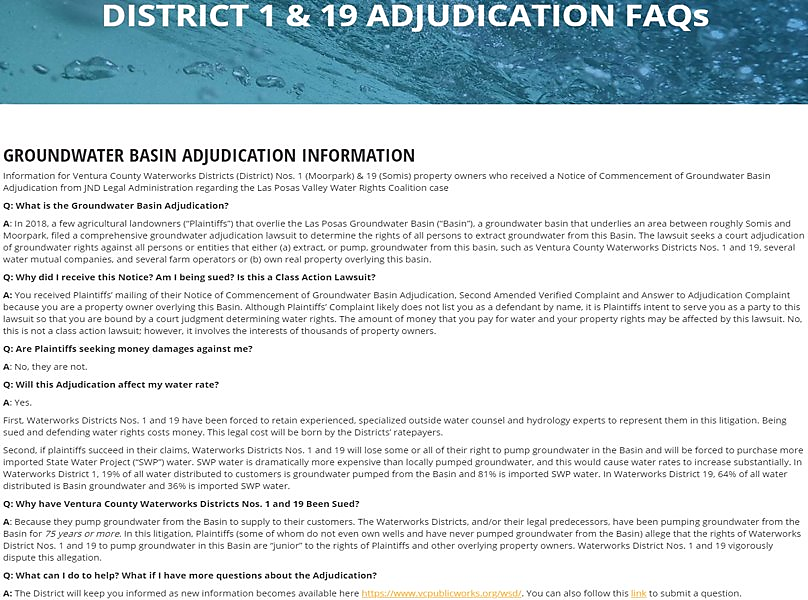 Thursday, August 15, 2019
Water & Sanitation Department
Slide 16
E. CALLEGUAS MUNICIPAL WATER DISTRICT /​METROPLITAN WATER DISTRICT OF SOUTHERN CALIFORNIA UPDATE
An update on decisions and rulings by these agencies which may impact the District.
Thursday, August 15, 2019
Water & Sanitation Department
Slide 17
[Speaker Notes: Notes??]
F. AVENUES OF PUBLIC OUTREACH​
An update on how the District is reaching out to its customers concerning water conservation. ​
Thursday, August 15, 2019
Water & Sanitation Department
Slide 18
[Speaker Notes: Consortium Media: weekly outreach posts]
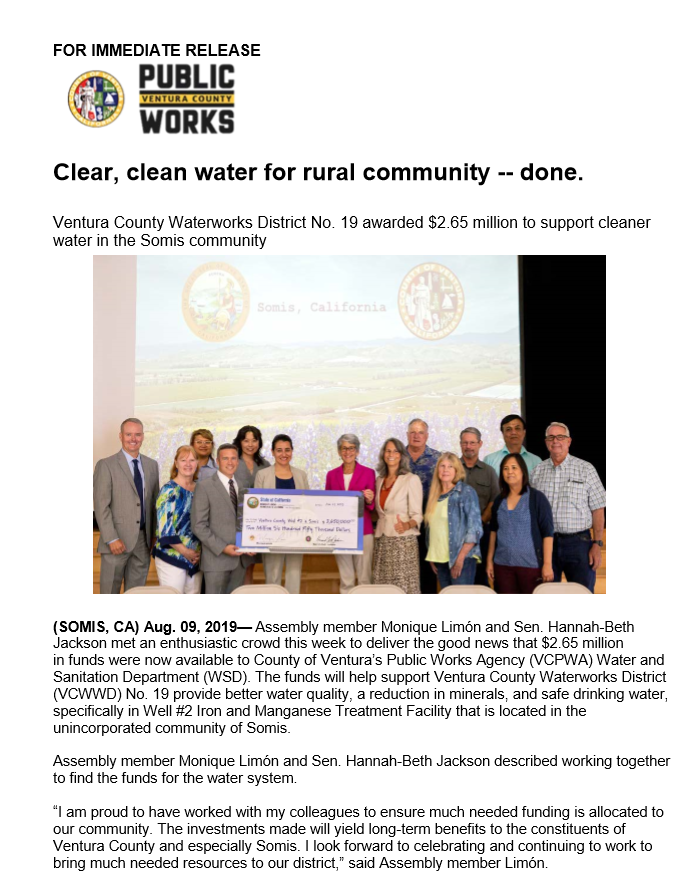 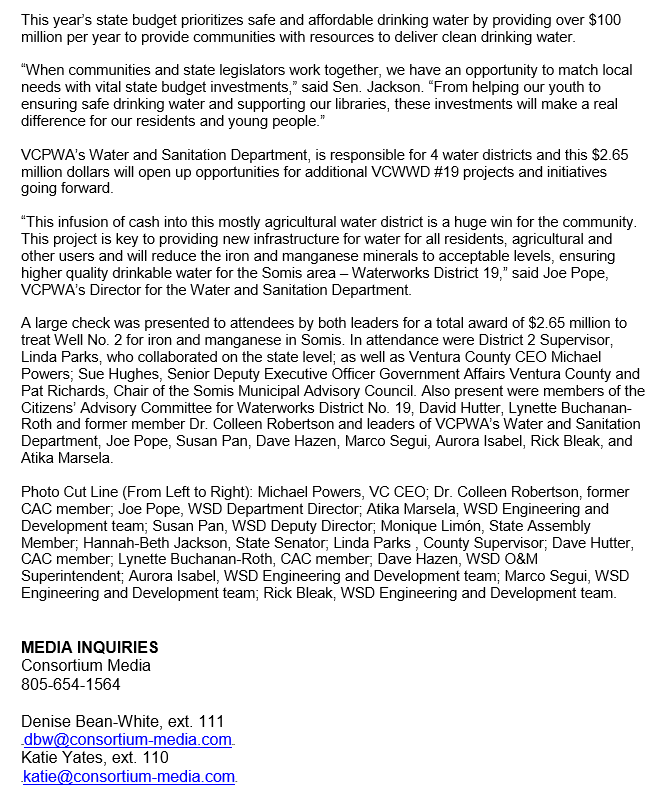 Monday, July 1, 2019
Water & Sanitation Department
Slide 19
G. ADMINISTRATIVE UPDATE
An update on issues related to administration of the District including billing, charges, fees, programs, etc.
Thursday, August 15, 2019
Water & Sanitation Department
Slide 20
[Speaker Notes: V4 upgrade]
H. BOARD LETTER TRACKER:​AN UPDATE ON VENTURA COUNTY BOARD OF​ SUPERVISORS AGENDA ITEMS RELATED TO THE DISTRICT
A status report on what items the district may be presenting, or has recently presented, before the Ventura County Board of Supervisors​
Thursday, August 15, 2019
Water & Sanitation Department
Slide 21
[Speaker Notes: Board Letter Tracker info in JP master list]
I. UPDATE ON THE AGRICULTURAL FOCUS GROUP
Staff holds bimonthly Agricultural Focus Meetings for customers of Districts 1 (Moorpark) and 19 (Somis)​
Thursday, August 15, 2019
Water & Sanitation Department
Slide 22
[Speaker Notes: Updates?]
J. Budget and Financial Review
An update on the budget and financial status
Monday, July 1, 2019
Water & Sanitation Department
Slide 23
1. Budget and Financial Review
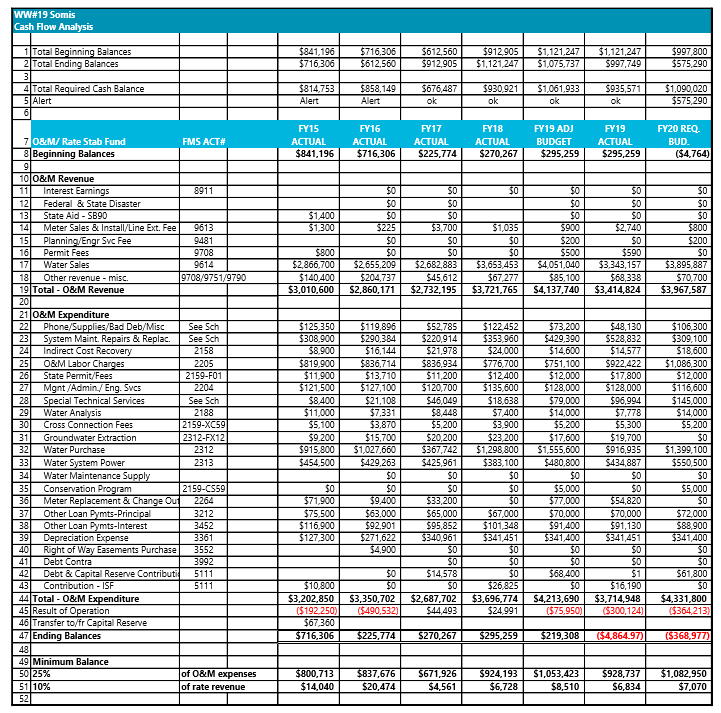 Monday, July 1, 2019
Water & Sanitation Department
Slide 24
2. Budget and Financial Review
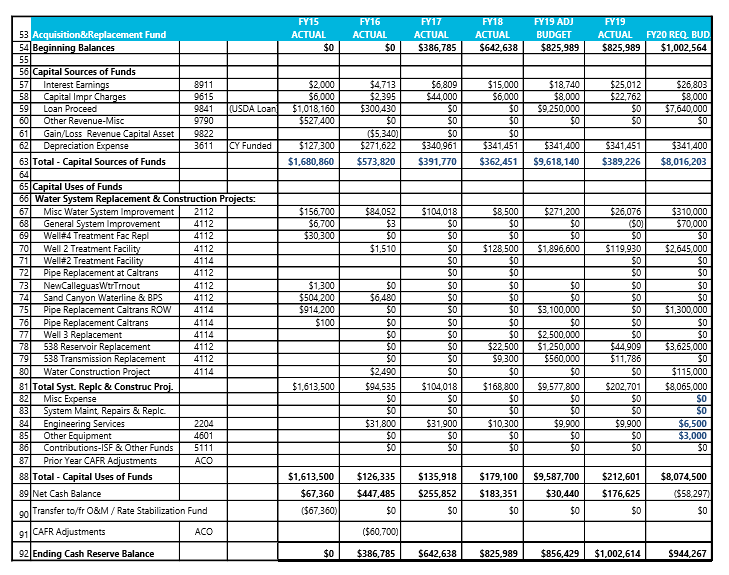 Monday, July 1, 2019
Water & Sanitation Department
Slide 25
3. Budget and Financial Review
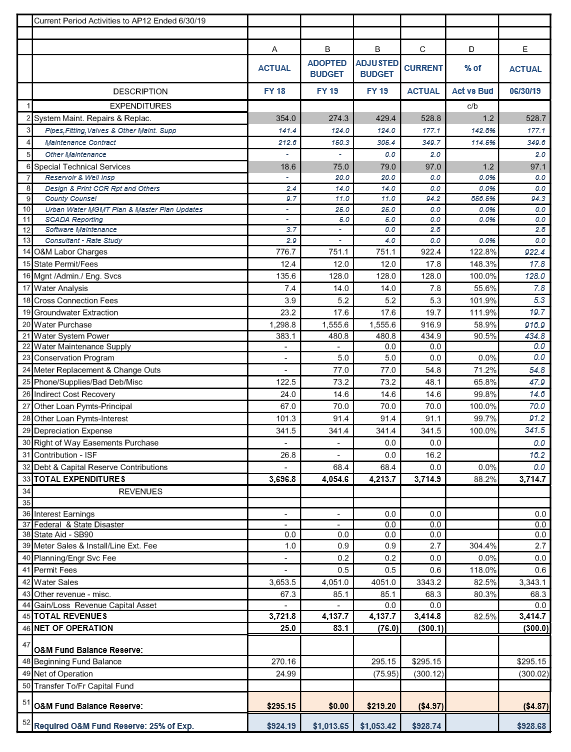 Monday, July 1, 2019
Water & Sanitation Department
Slide 26
4. Budget and Financial Review
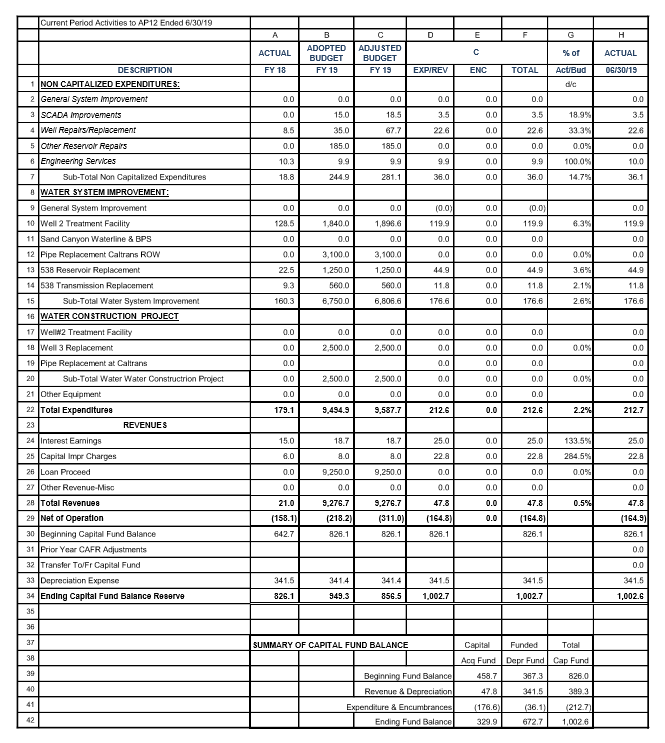 Monday, July 1, 2019
Water & Sanitation Department
Slide 27
J. DIRECTOR’S INFORMATIONAL ITEMS​
Provides the opportunity for the Director to present items that are not within the subject matter of the District’s Staff Report.​
Thursday, August 15, 2019
Water & Sanitation Department
Slide 28
[Speaker Notes: Water Usage Graphs – included in handouts]
1.	DIRECTORS ITEMS
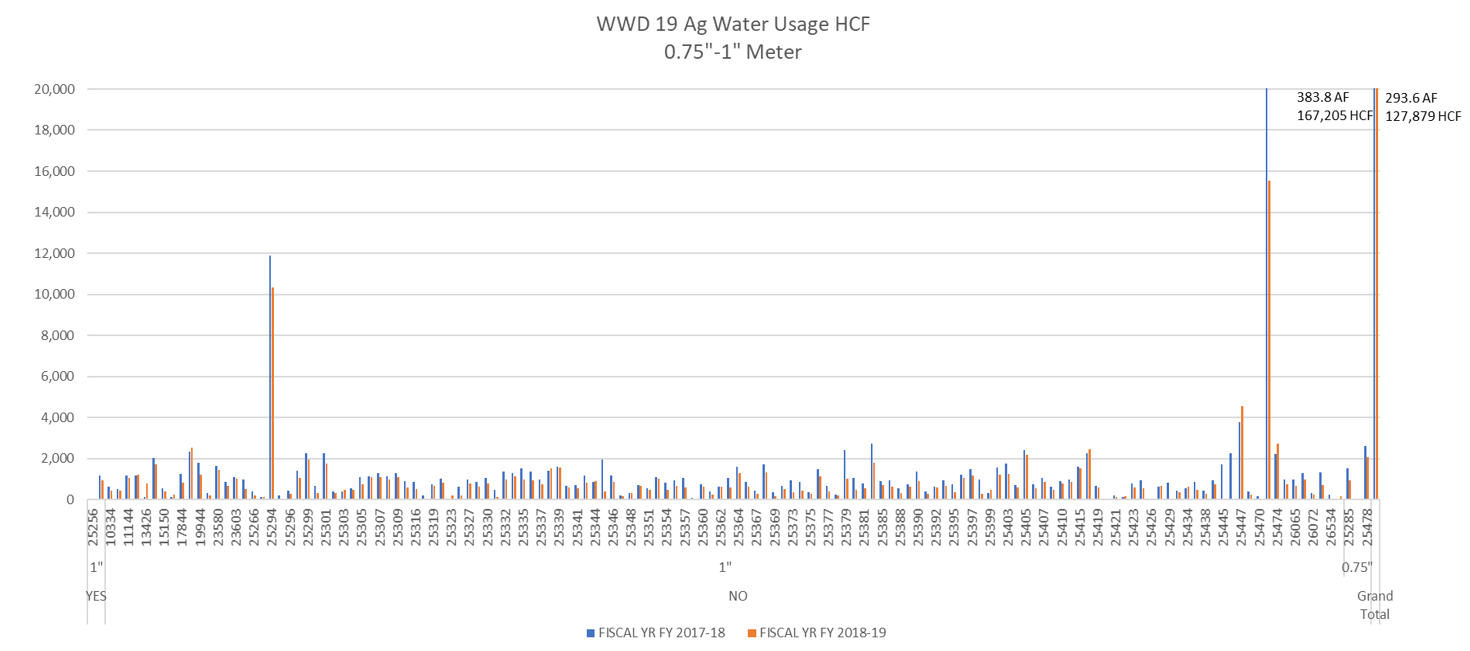 Thursday, August 15, 2019
Water & Sanitation Department
Slide 29
2. DIRECTORS ITEMS
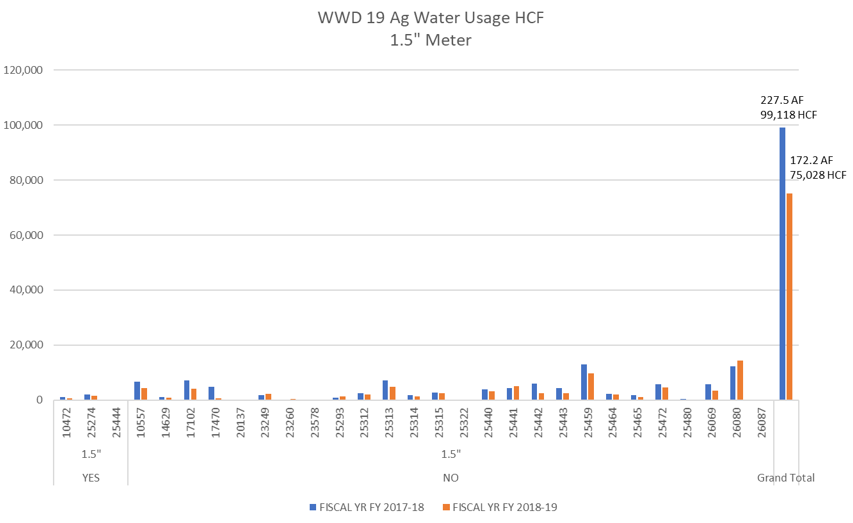 Thursday, August 15, 2019
Water & Sanitation Department
Slide 30
3. DIRECTORS ITEMS
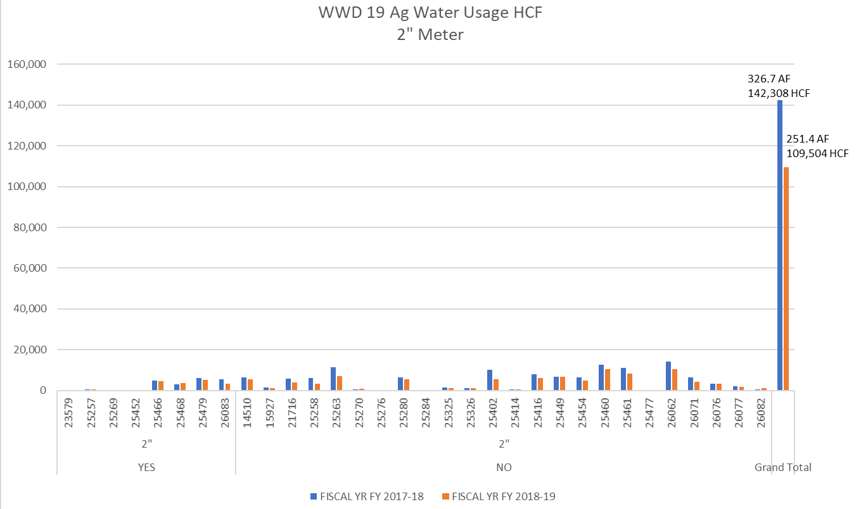 Thursday, August 15, 2019
Water & Sanitation Department
Slide 31
4. DIRECTORS ITEMS
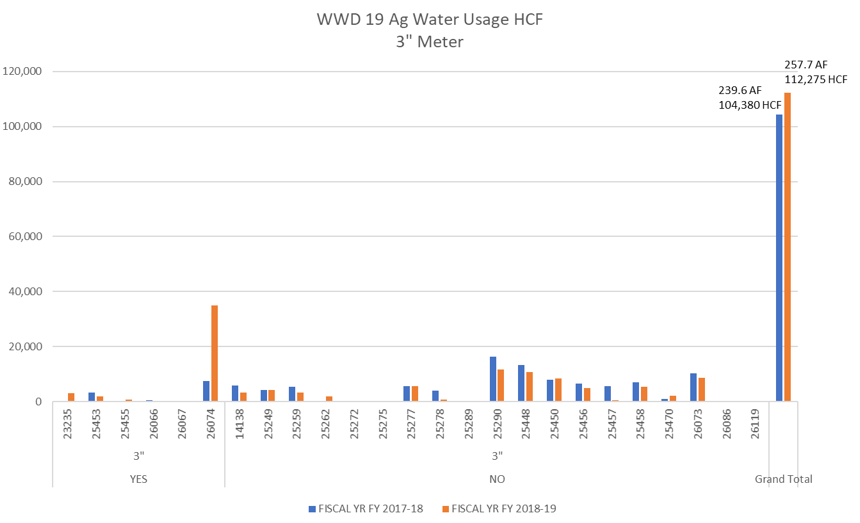 Thursday, August 15, 2019
Water & Sanitation Department
Slide 32
5. DIRECTORS ITEMS
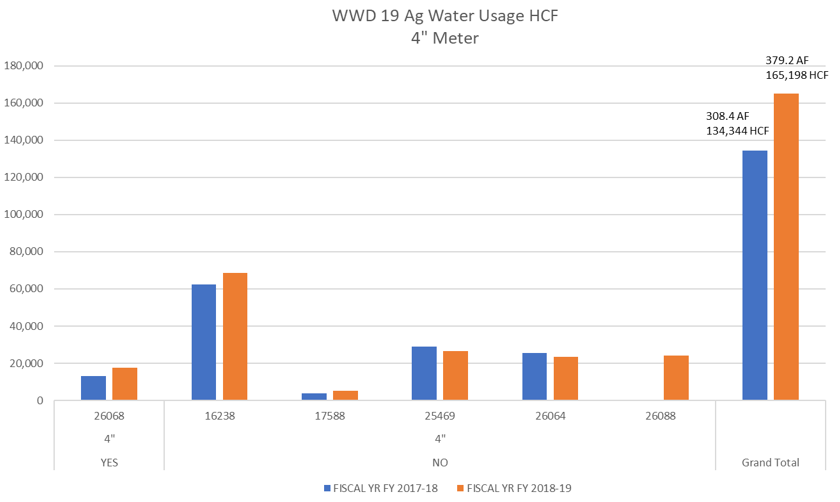 Thursday, August 15, 2019
Water & Sanitation Department
Slide 33
6. DIRECTORS ITEMS
Districts 1 and 19
AMI Implementation Updates

Basic presentation on the overall cost savings possible for each district, and significant benefit for District & customer live use, still needs to be made to District 1 & 19 CACs.
Funding has already been included in the current FY20 W&S budget to complete installation of remaining AMI capable MXU radios, and related meters for both districts.
Funding has already been included in the current FY20 W&S budget for Sensus to complete installation of remaining AMI Base Station Antennas (3)
Intent is to go forward this with installation and implementation in FY20.
Full AMI implementation across the 4 districts will eliminate “2-systems” in use for monthly billing and addressing customer service issues.
Thursday, August 15, 2019
Water & Sanitation Department
Slide 34
5. COMMITTEE MEMBERS’ COMMENTS/FUTURE AGENDA ITEMS​6. ADJOURNMENT
Thursday, August 15, 2019
Water & Sanitation Department
Slide 35
[Speaker Notes: Comments – 


Future Agenda Items -]
Next WWD19 Meeting
October 17, 2019
Water & Sanitation Department
Thursday, August 15, 2019
Slide 36